Figure 1 Flow chart of patient participation and follow-up. PCI, percutaneous coronary intervention; STEMI, ST-segment ...
Eur Heart J, Volume 30, Issue 3, February 2009, Pages 321–329, https://doi.org/10.1093/eurheartj/ehn604
The content of this slide may be subject to copyright: please see the slide notes for details.
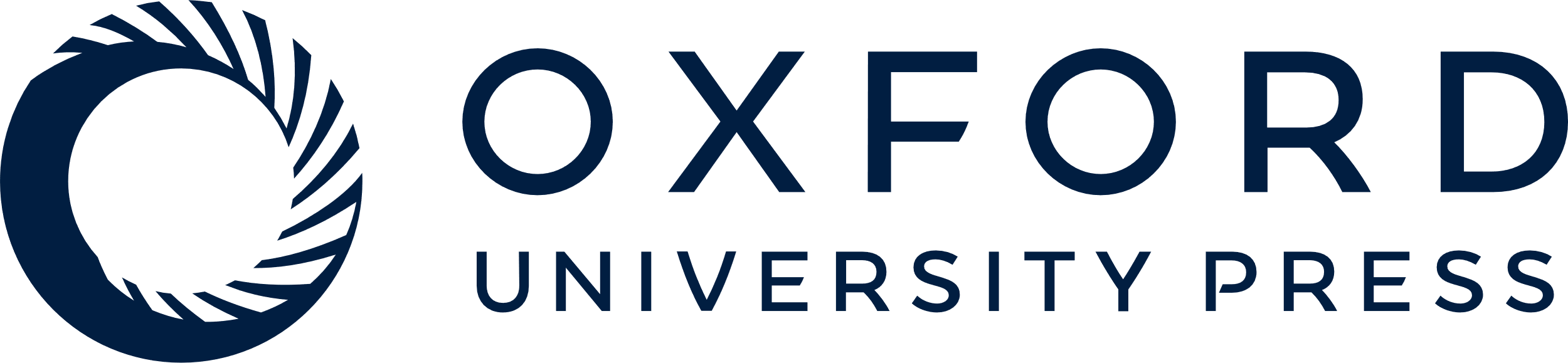 [Speaker Notes: Figure 1 Flow chart of patient participation and follow-up. PCI, percutaneous coronary intervention; STEMI, ST-segment elevation myocardial infarction.


Unless provided in the caption above, the following copyright applies to the content of this slide: Published on behalf of the European Society of Cardiology. All rights reserved. © The Author 2009. For permissions please email: journals.permissions@oxfordjournals.org]